Video Quality Assessment Methods Performance Comparison for 3DoF+
Presenter: Jong-Beom Jeong (uof4949@skku.edu)
Jong-Beom Jeong, Soonbin Lee, Inae Kim, Il-Woong Ryu, Sungbin Kim, Eun-Seok Ryu

Multimedia Computing Systems Lab. (MCSL)
http://mcsl.skku.edu
Department of Computer Education
Sungkyunkwan University
Virtual Reality in MPEG-I
Three phases of ISO/IEC MPEG-Immersive VR standardization
To support the entire movement in VR, 6DoF is required
6DoF media support will be completed by 2022
3DoF+ standard will be established by 2020 to support the limited 6DoF
Step 1
Step 2
Step 3
Yaw
Up
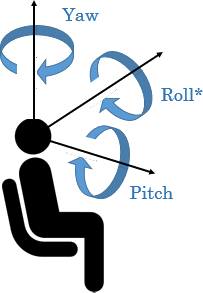 Up
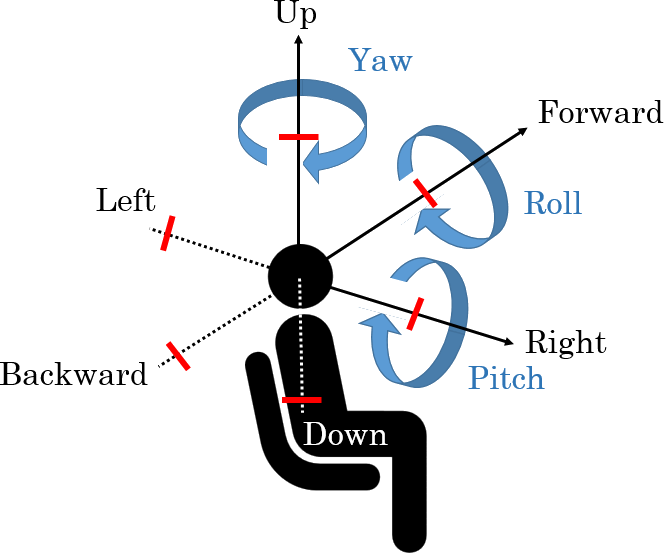 Yaw
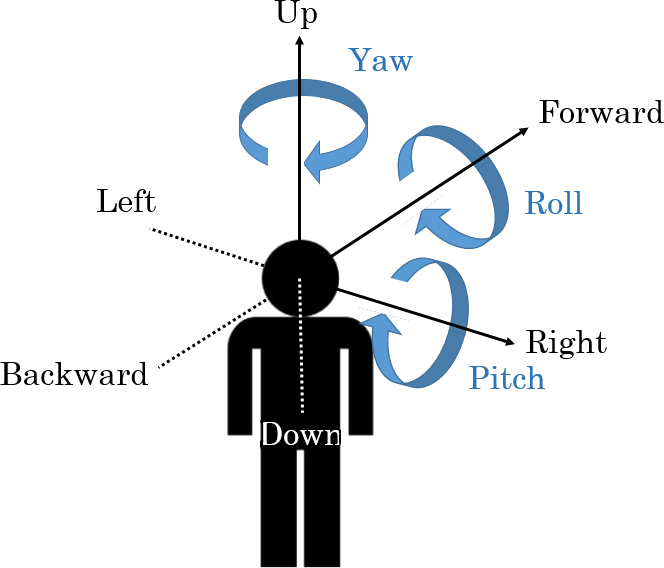 Yaw
Forward
Forward
Roll
Roll
Left
Roll
Left
Right
Right
Pitch
Backward
Backward
Pitch
Pitch
Down
Down
Enable VR commercial servicers by 2020
Allow head rotation and movement within a restricted area
User-to-user conversations and projection optimization
Support 6DoF by 2022
6DoF video will reflect user’s walking motion
Support interaction with virtual environments
Complete 3DoF standard by 2017
Rotate head in a fixed state
360 video full streaming by default
Tiled streaming if possible
3079-20-0027-00-0002
Virtual Reality in MPEG-I (Cont’d)
Background
General framework for 3DoF+ S/W
Uses HEVC (not MV-HEVC) and additional metadata
End-to-end video quality assessment is conducted
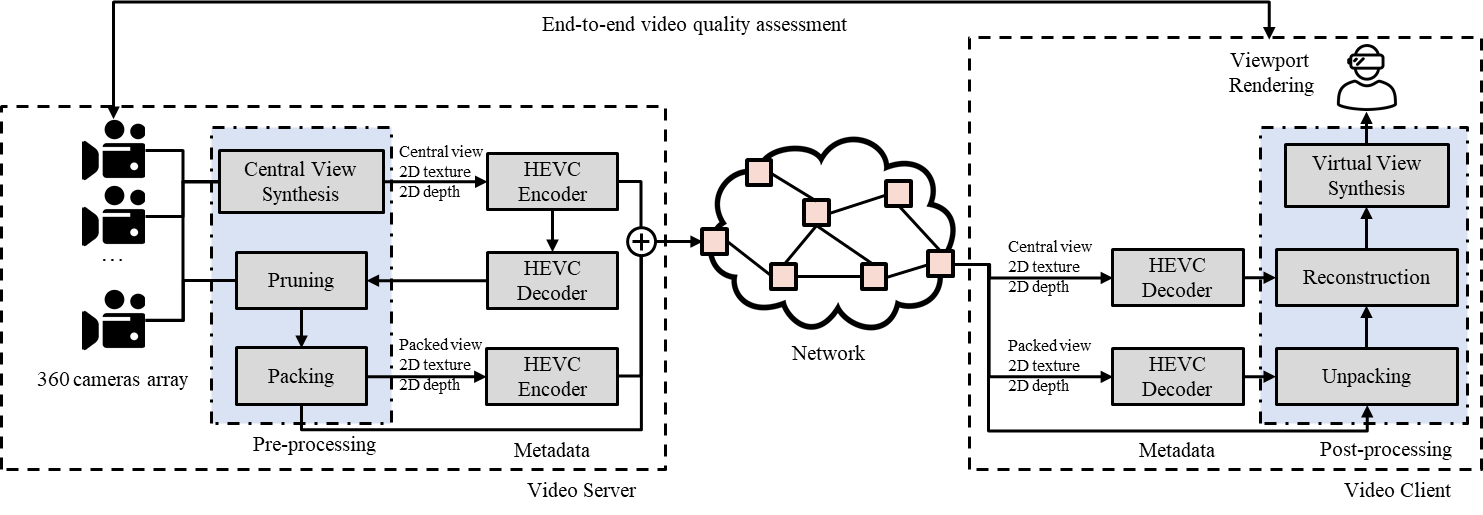 Block diagram for 3DoF+ S/W platform
Source: Jong-Beom Jeong, Soonbin Lee, Dongmin Jang, Eun-Seok Ryu. “Towards 3DoF+ 360 Video Streaming System for Immersive Media” IEEE Access, vol. 7, pp. 136399-136408, 2019
3079-20-0027-00-0002
Virtual Reality in MPEG-I (Cont’d)
Background
3DoF+ video has multiple views, including texture + depth
Based on the views, viewport of an user is generated
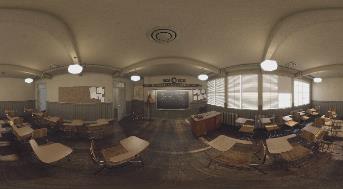 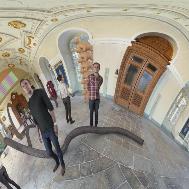 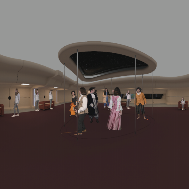 ClassroomVideo
TechnicolorMuseum
TechnicolorHijack
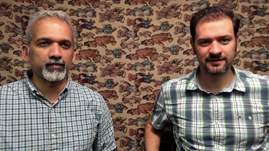 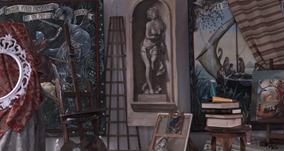 TechnicolorPainter
IntelKermit
3079-20-0027-00-0002
Virtual Reality in MPEG-I (Cont’d)
Limitation
In some cases, PSNR (traditional quality metric) does not reflect the user’s QoE 
Unlike traditional codec, 3DoF+ shows different types of artifacts-> Need to find a better quality metric
MCSL (proposed)
PSNR: 39.46 dB
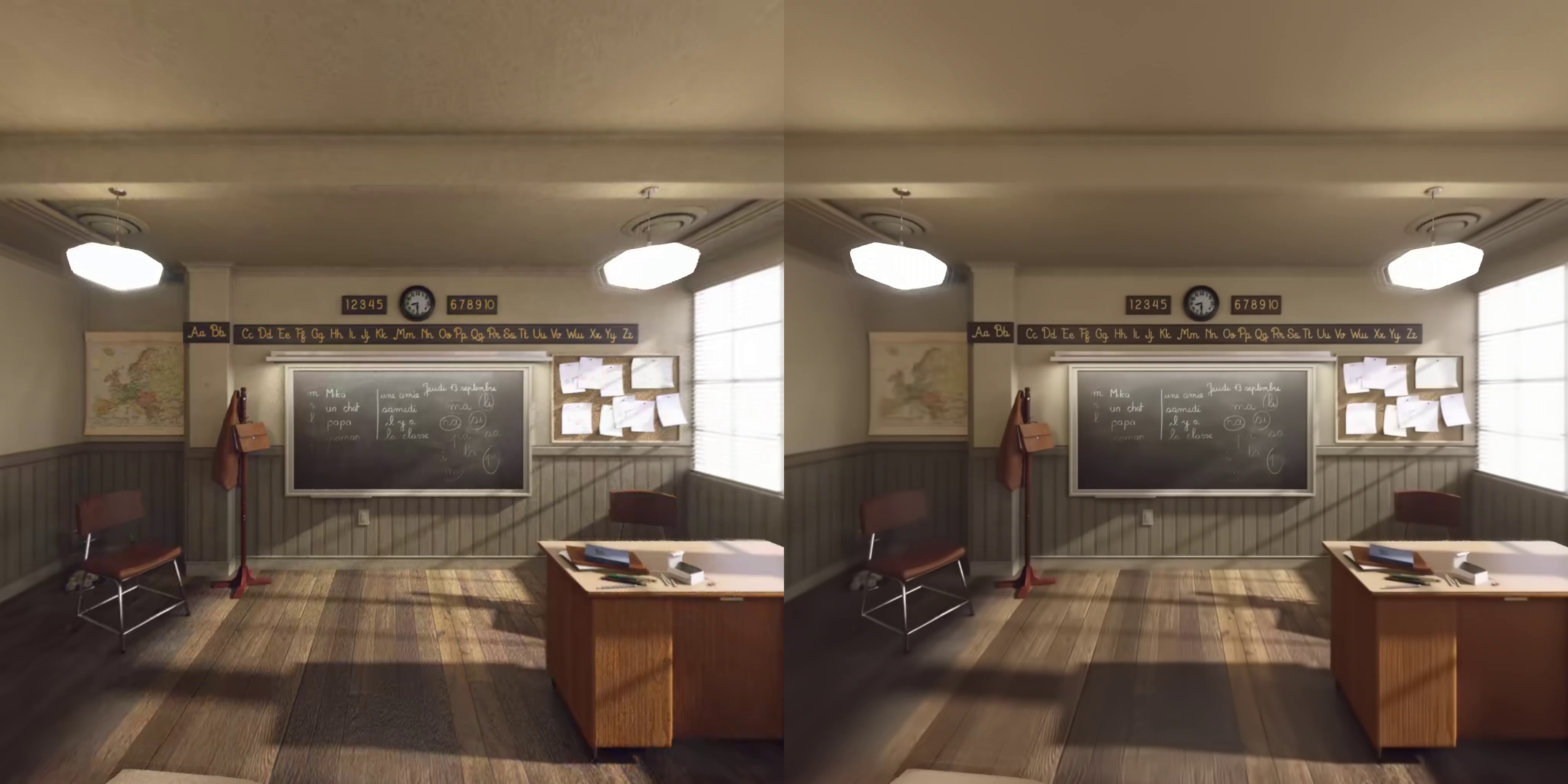 HEVC (anchor)
PSNR: 40.18 dB
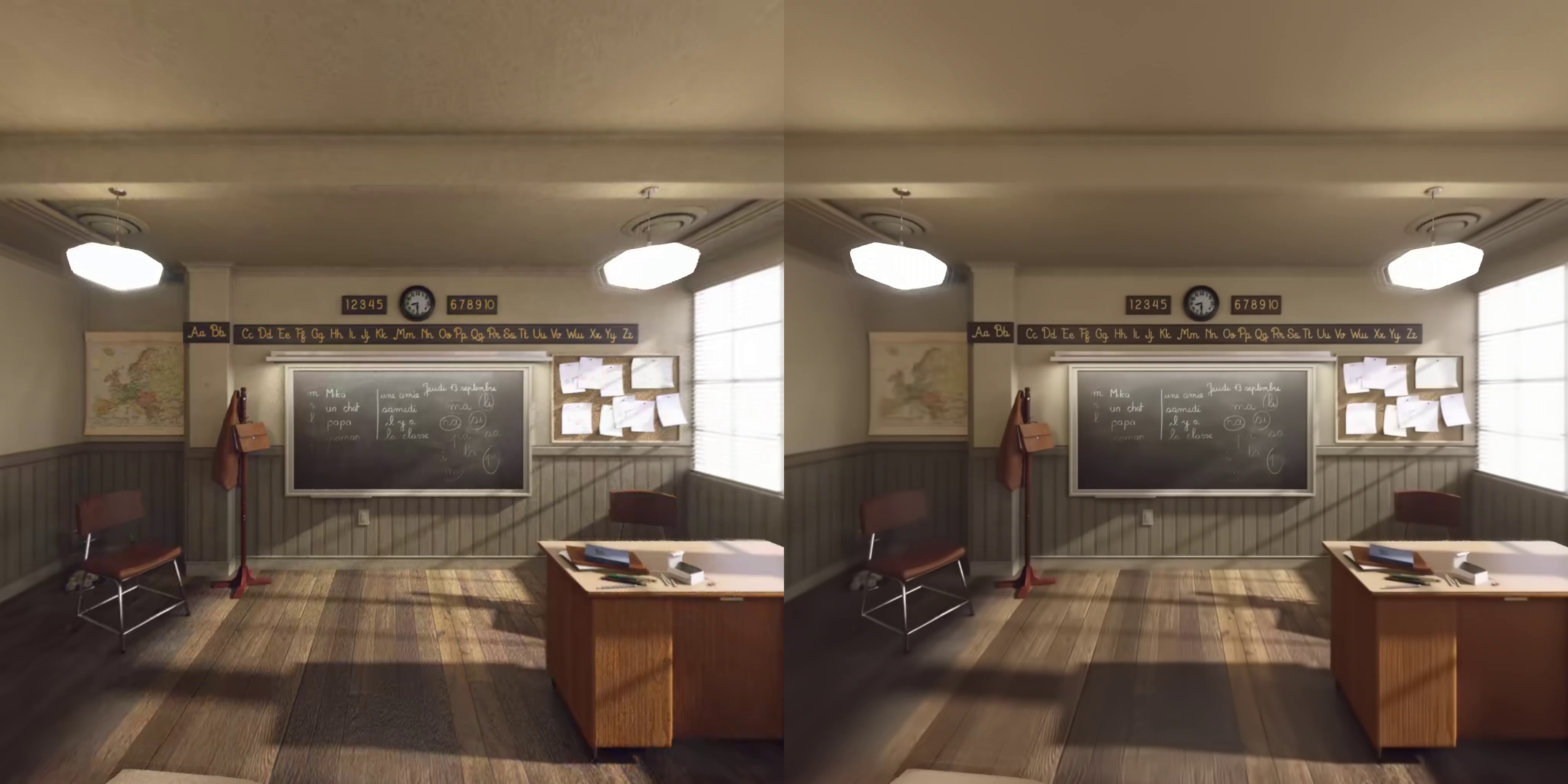 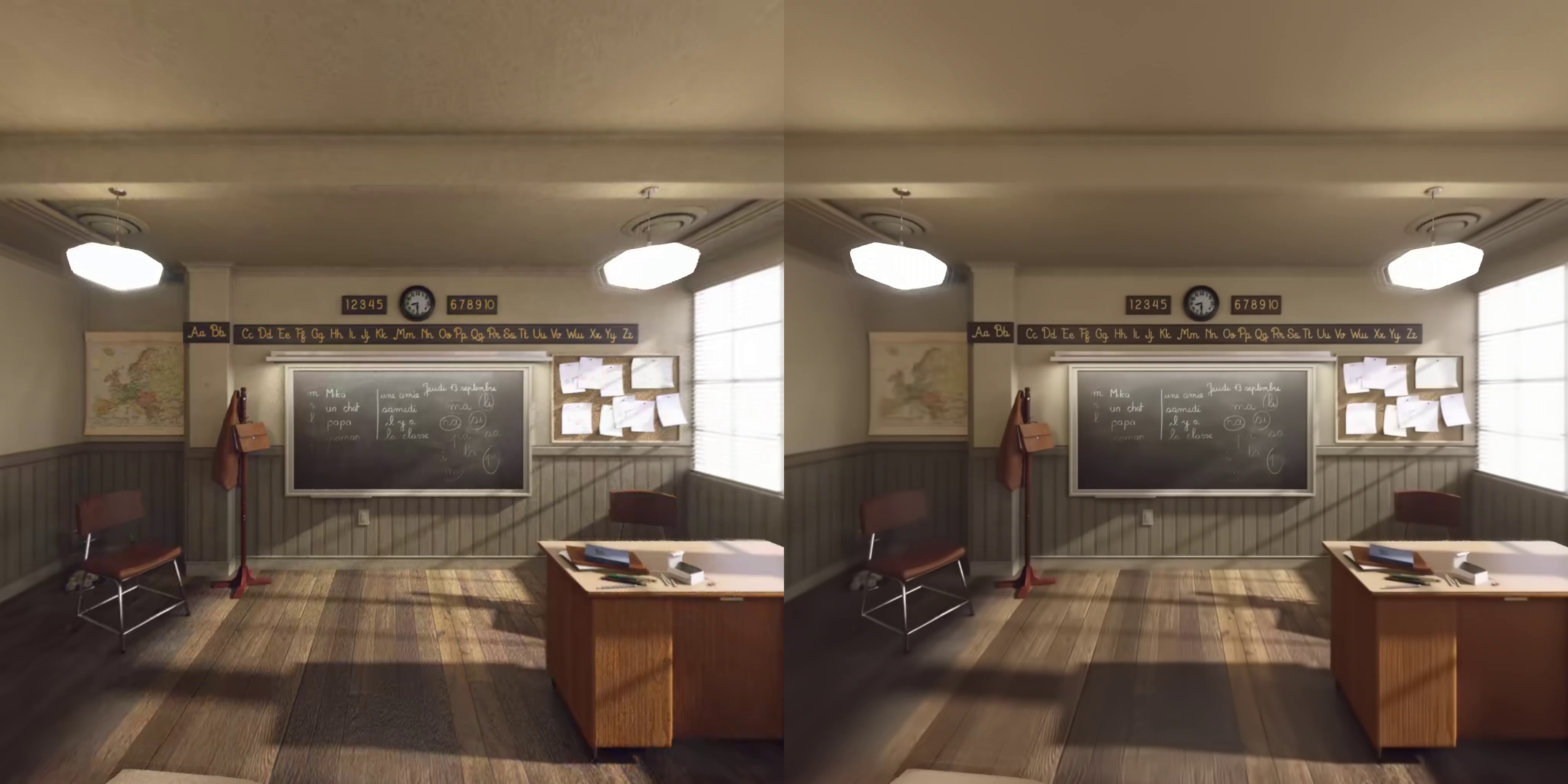 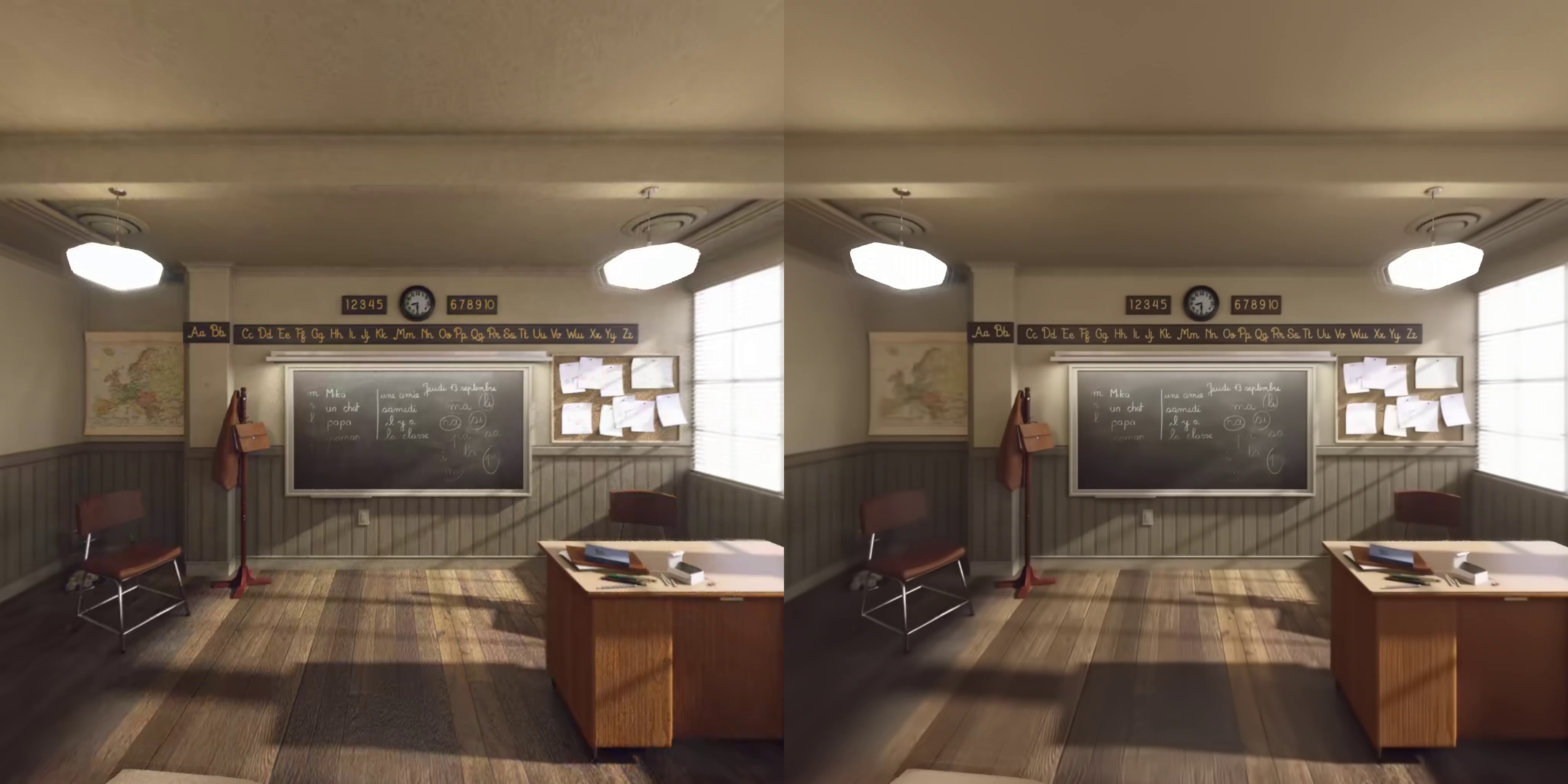 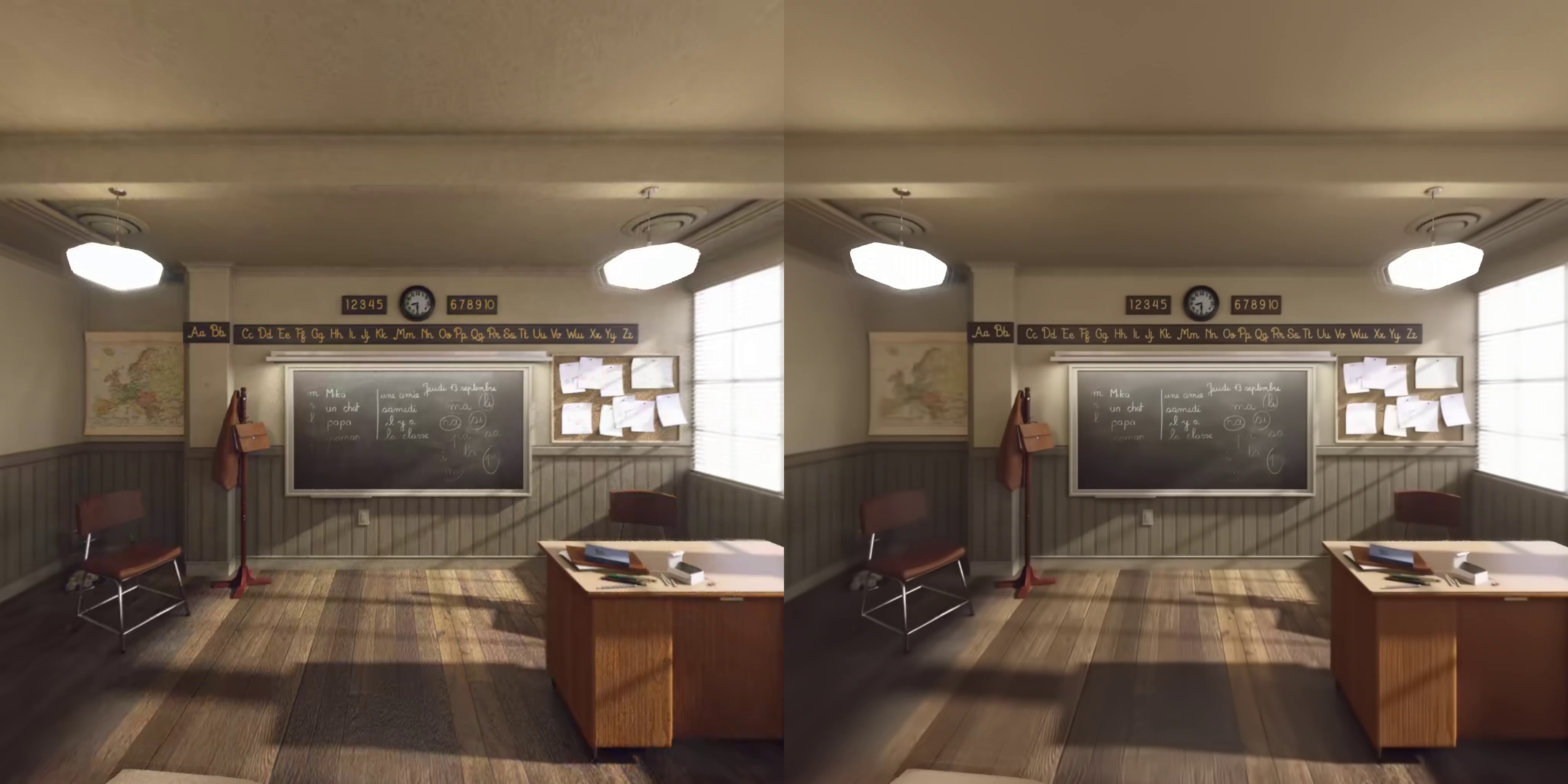 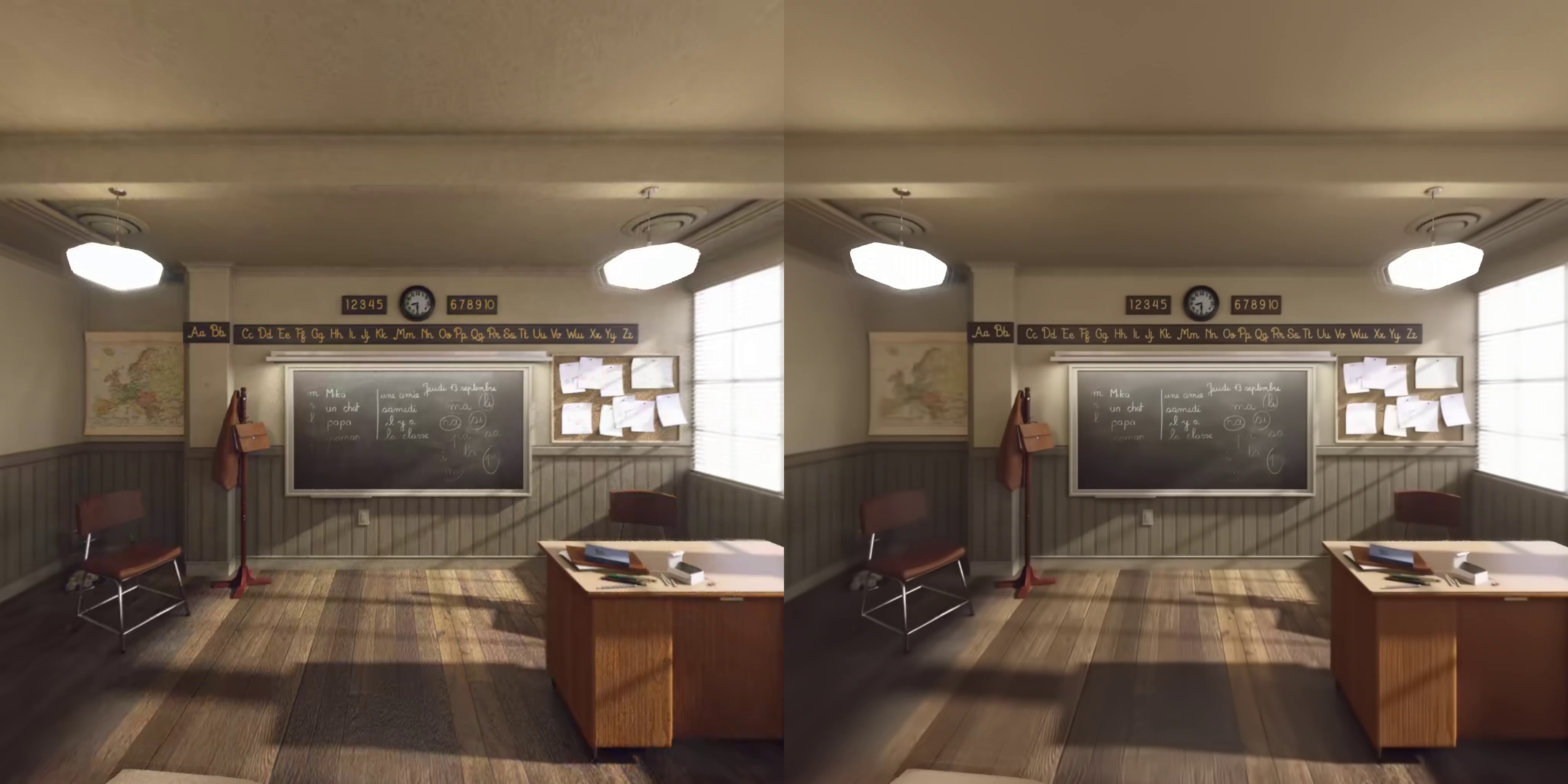 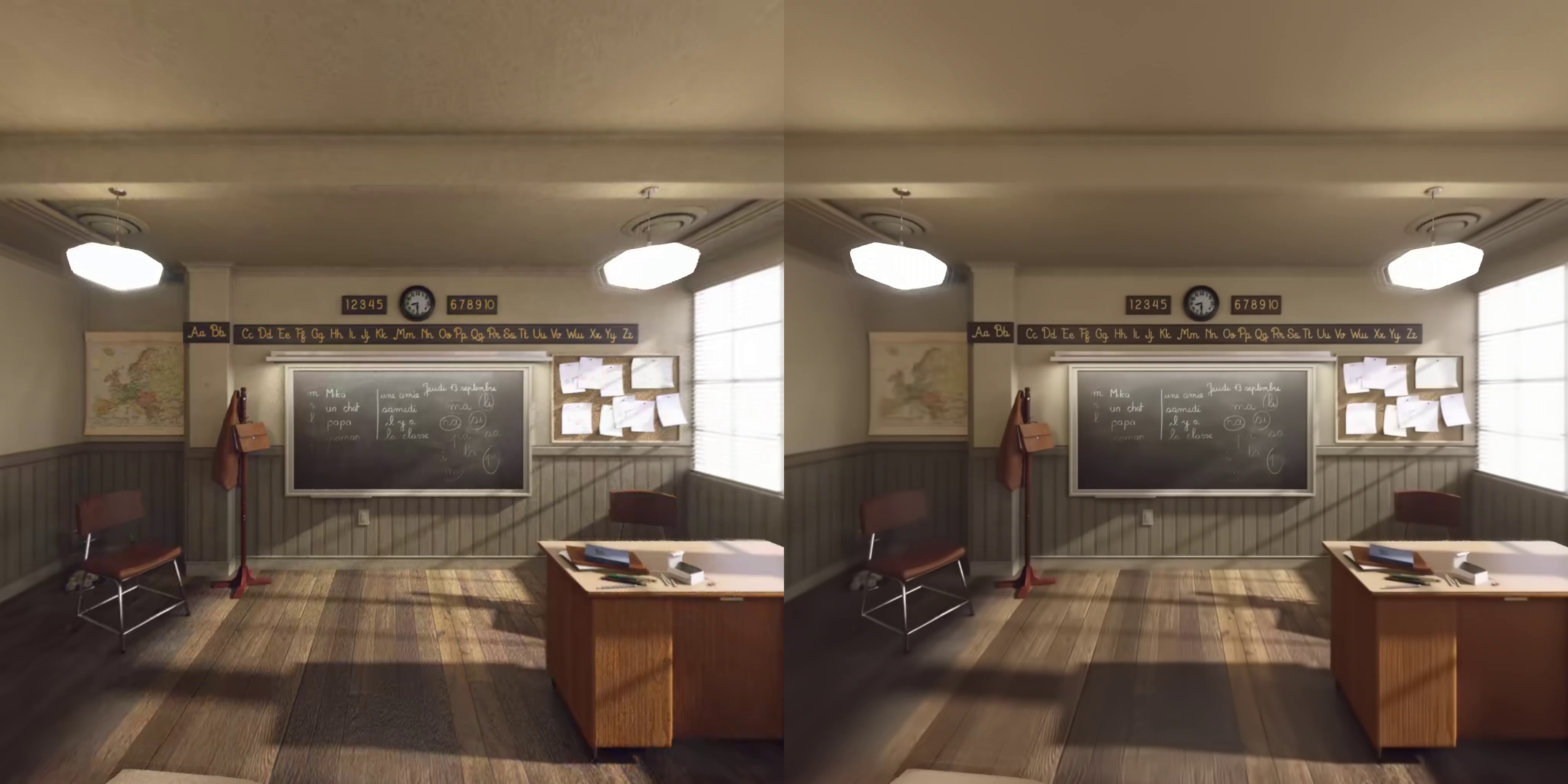 Difference between objective and subjective quality in 3DoF+ 360 video viewport rendering
3079-20-0027-00-0002
Objective Quality Metrics for Immersive Video
Background
Immersive video shows different types of artifacts 
For evaluation, common test conditions for immersive video defines the quality metrics
Purpose
Evaluate the 3DoF+ system SW (test model for immersive video (TMIV)) to: 
Provide the viewport which satisfies the user’s quality of experience (QoE)
Objective quality metrics for immersive video
3079-20-0027-00-0002
Test Conditions
Test Materials
Followed common test conditions (CTC) of MPEG-I
5 test sequences(class A, B, C, D, E) were encoded
For subjective data, used 3DoF+ CfR results including mean opinion score (MOS) 
Environment
Versions of softwares meet the requirements of 3DoF+ CfP
OpenCV 3.4.2 was used to build reference view synthesizer (RVS) v3.1
3079-20-0027-00-0002
Experimental Results
VMAF showed the best correlation coefficient with MOS
PSNR showed the worst results among the metrics
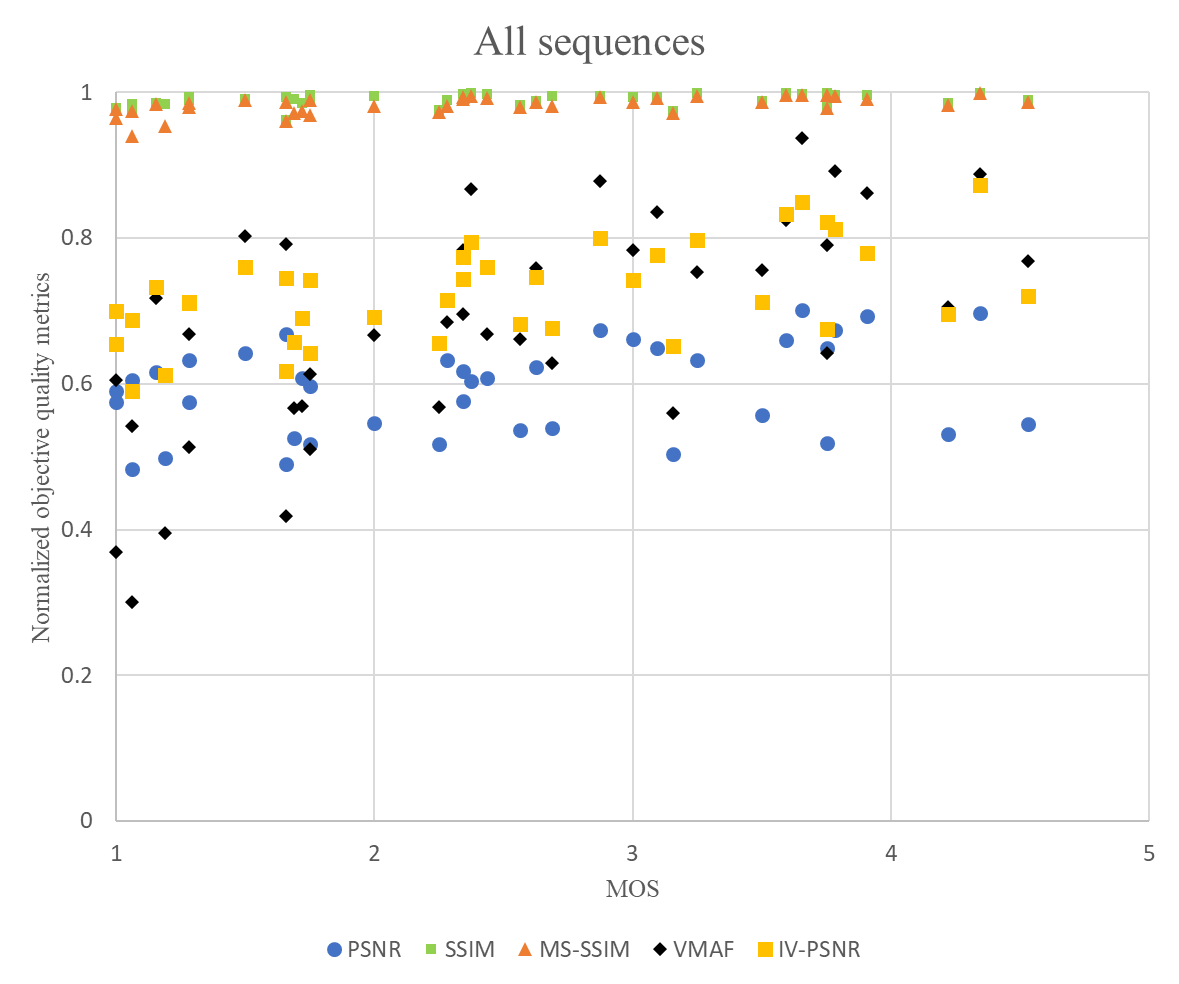 Correlation coefficient 
between MOS and objective quality metrics
Correlation between MOS and objective quality metrics
3079-20-0027-00-0002
Conclusion
Problem
For state-of-the-art virtual reality system, quality metric is really important
Subjective quality and traditional metric (e.g. PSNR) shows low correlation
Proposed Methods and Insights
Quality metrics of MPEG-I were analyzed with 3DoF+ subjective quality data
Traditional metric (e.g. PSNR) is not appropriate for 3DoF+
Future Work
Human-familiar quality metric should be developed
3079-20-0027-00-0002